Introduction
Esta presentación fue preparada para el Instituto de Ciencias de la Educación (Institute of Education Sciences, IES), según el Contrato ED-IES-17-C-0004 del Laboratorio Educativo Regional (Regional Educational Laboratory, REL) Appalachia, administrado por SRI International. El contenido de la presentación no refleja necesariamente las opiniones o políticas del IES o del Departamento de Educación de EE. UU. La mención de nombres de marcas, productos comerciales u organizaciones tampoco implica promoción por parte del Gobierno de EE. UU. 
La versión original de la presentación se puede encontrar en el sitio web del IES, aquí: https://ies.ed.gov/ncee/edlabs/projects/project.asp?projectID=6685. 
Si planea usar estas diapositivas para facilitar una capacitación o sesiones de desarrollo profesional, conserve este descargo de responsabilidad al inicio de la presentación, incluso si elige agregar el logotipo de su organización o cambiar las diapositivas para satisfacer las necesidades de su público. En caso de que se hagan cambios, agregue una nota que diga: Se realizaron enmiendas a las diapositivas originales, según fue necesario, para abordar específicamente el objetivo de esta presentación.
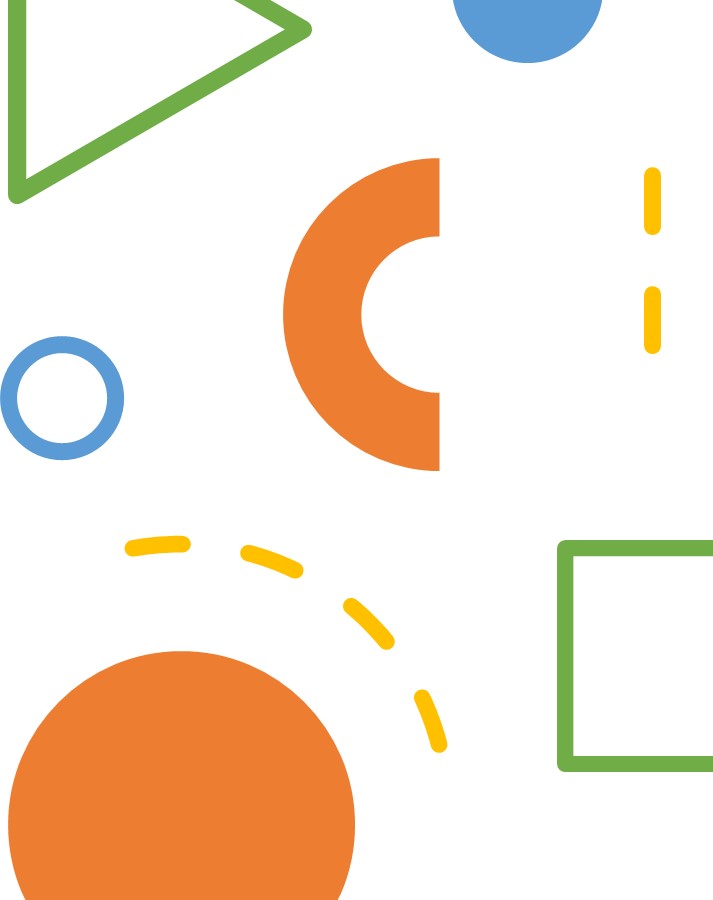 Mentalidades y matemáticas
[Agregue el nombre de la escuela, fecha y cualquier otra información útil.]
[Speaker Notes: Bienvenidos, familias, personal y miembros de la comunidad.]
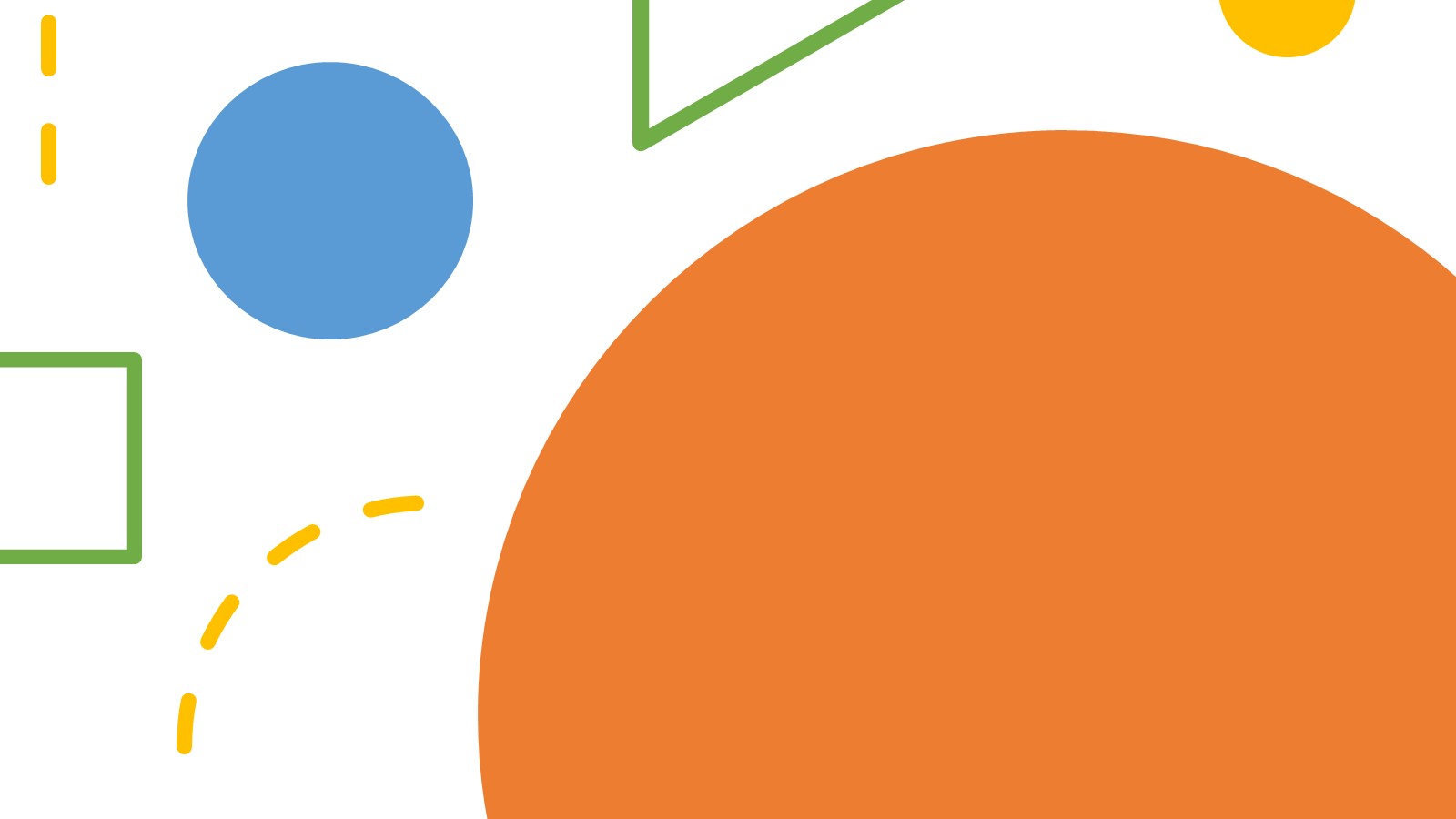 ¿Por qué las matemáticas?
3
[Speaker Notes: Punto clave: Una base sólida en matemáticas es importante para el éxito de los estudiantes en la escuela y en la vida. 

Guion recomendado: En el pasado, las matemáticas se enseñaban con frecuencia como un conjunto de reglas a seguir. Eso no es en realidad lo que son las matemáticas ni cómo las enseñamos hoy. Las matemáticas consisten en pensar problemas cuantitativos, usar varias estrategias y encontrar soluciones. 
Tener una base sólida en matemáticas es particularmente importante para el éxito de los estudiantes en la escuela y en la vida. 

(1 minuto)]
Math success opens doors to college and careers
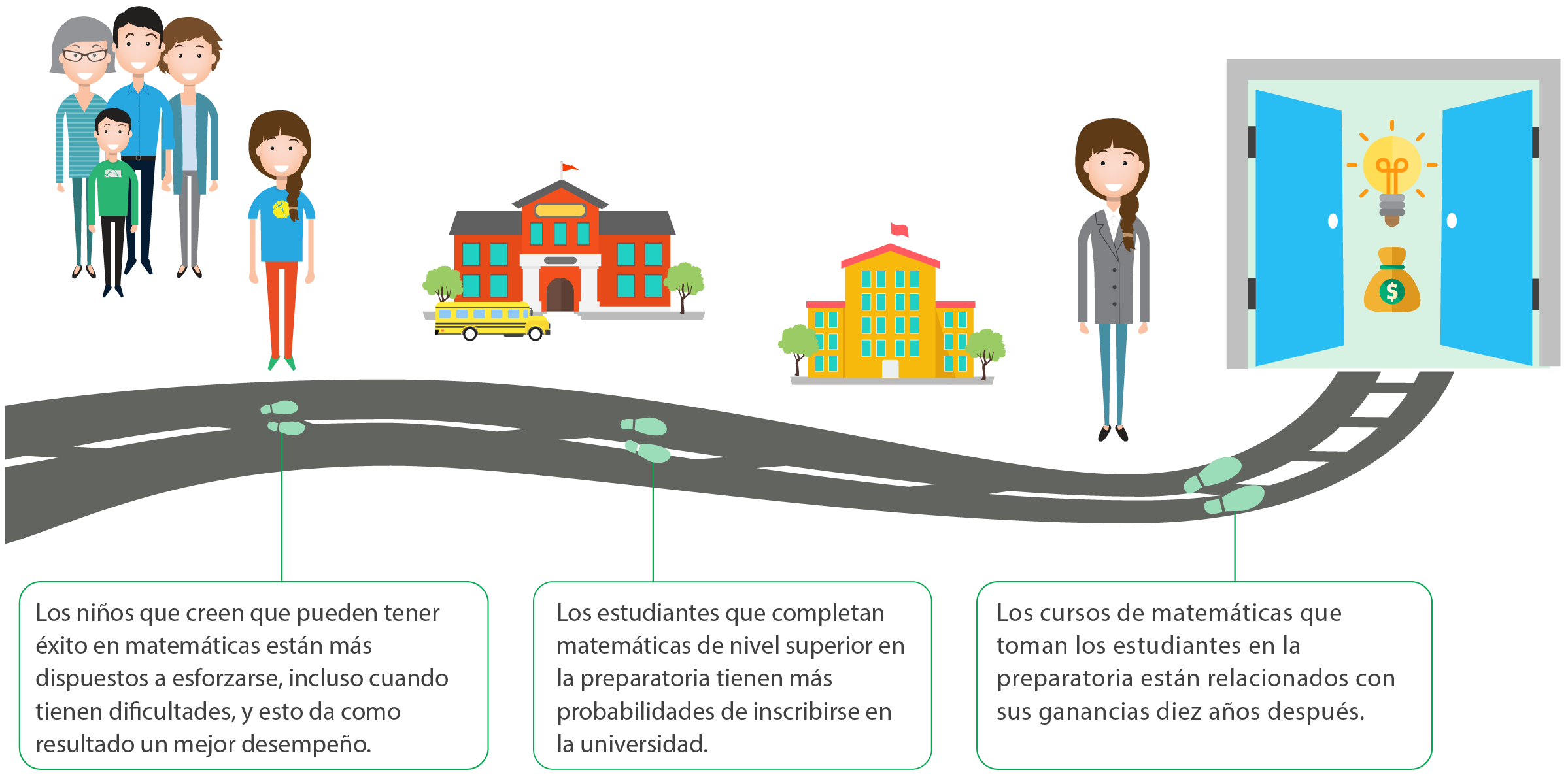 4
Para obtener todo el material infográfico y las referencias, consulte: https://ies.ed.gov/ncee/edlabs/infographics/pdf/REL_AP_Supporting_Your_Child_in_Developing_Math_Skills_for_Future_Success.pdf.
[Speaker Notes: Puntos clave: Los estudiantes que son buenos en matemáticas a nivel primaria tienden a tener un mejor desempeño en matemáticas en secundaria y preparatoria, así como en otras materias. Tomar cursos avanzados de matemáticas puede llevar a mayores ingresos y más oportunidades laborales. 

Guion recomendado: Las investigaciones demuestran que los niños que creen que son exitosos en matemáticas tienden a persistir cuando se enfrentan a un problema matemático, lo que a su vez lleva a un mejor desempeño en matemáticas. Es más probable que los estudiantes que tienen un mejor desempeño en matemáticas en la escuela primaria tengan éxito en secundaria y preparatoria, tanto en matemáticas como en otras materias. Tomar cursos avanzados de matemáticas en preparatoria puede llevar a mayores ingresos y mejores oportunidades en una cantidad creciente de empleos. 

(2 minutos)]
Families can support children in developing math skills
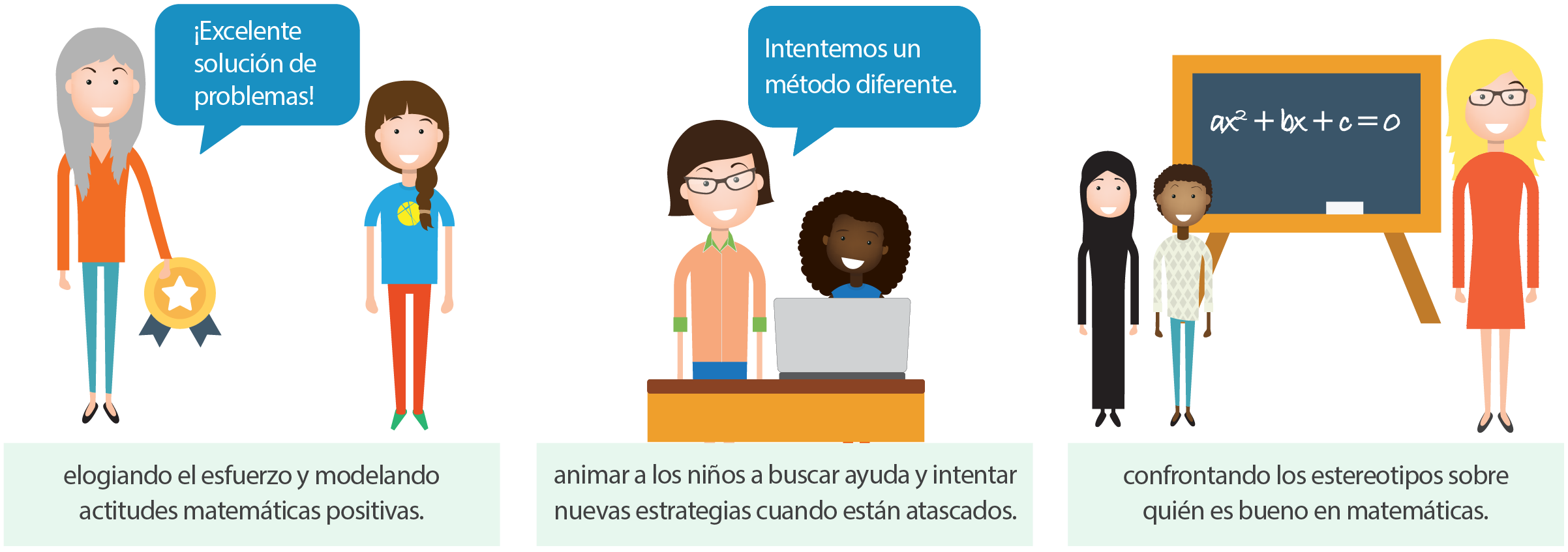 5
Para obtener todo el material infográfico y las referencias, consulte: https://ies.ed.gov/ncee/edlabs/infographics/pdf/REL_AP_Supporting_Your_Child_in_Developing_Math_Skills_for_Future_Success.pdf.
[Speaker Notes: Puntos clave: Las familias son modelos naturales de matemáticas para sus hijos y pueden ayudar a los niños a desarrollar actitudes positivas para aprender matemáticas. 
Queremos que todas las familias entiendan la importancia de las matemáticas, además de que se sientan cómodas y confiadas al apoyar a sus hijos en el aprendizaje de las matemáticas. 

Guion recomendado: Conforme las familias realizan actividades en casa como cocinar, hacer las compras, jardinería y carpintería, sirven como modelos naturales de matemáticas y pueden invalidar los estereotipos sobre quién es bueno para las matemáticas. Las familias también pueden modelar actitudes positivas hacia las matemáticas y animar a los niños a que intenten nuevas estrategias, persistan en los retos y busquen ayuda, si la necesitan. 
Esta noche queremos que entiendan la importancia de las matemáticas, además de que se sientan cómodos y confiados al apoyar a sus hijos en el aprendizaje de las matemáticas. 

(2 minutos)]
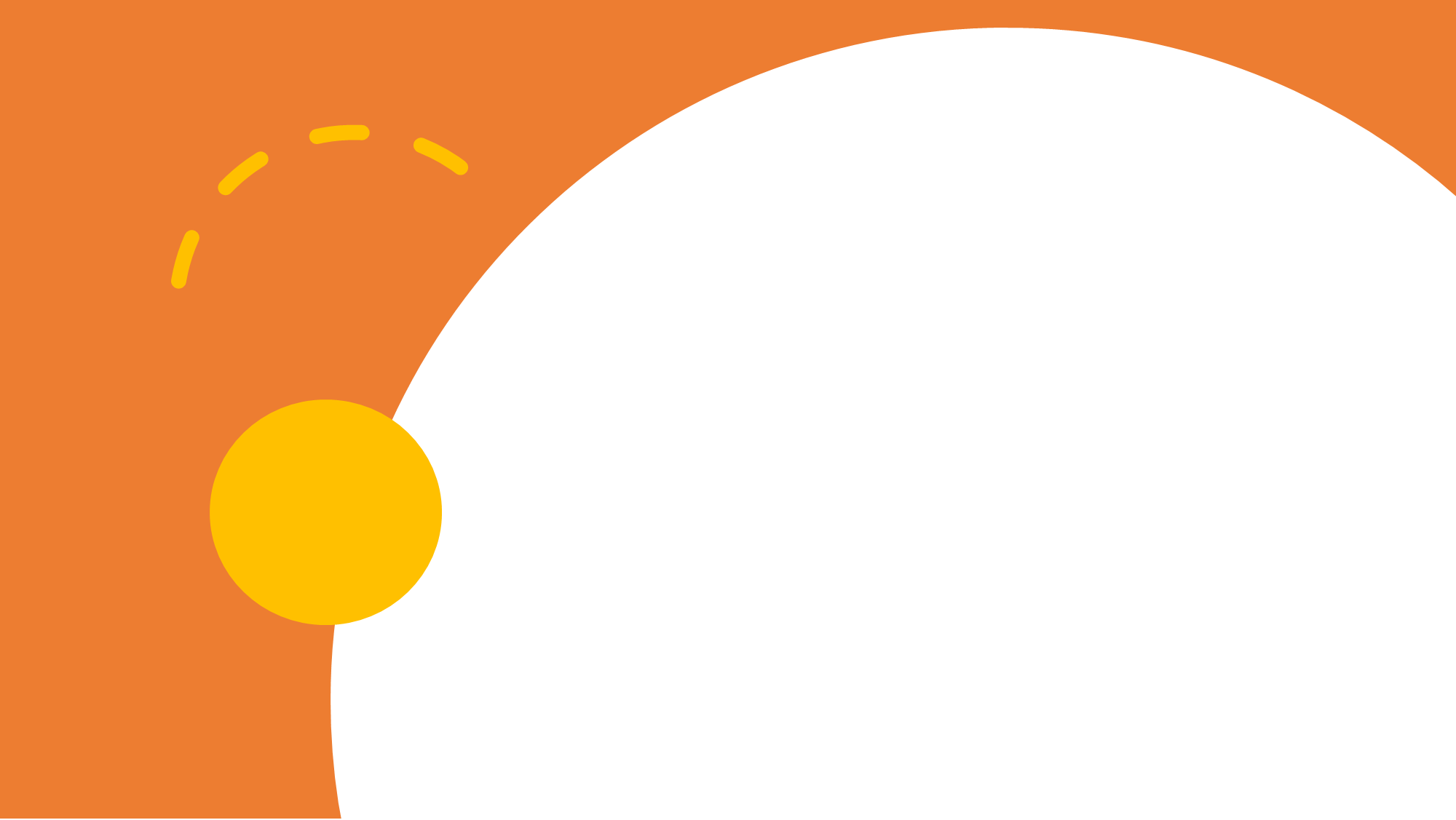 Actitudes hacia las matemáticas y una mentalidad de crecimiento
6
[Speaker Notes: Guion recomendado: Antes de entrar en las actividades matemáticas, pensamos que es importante hablar un poco más sobre cómo las actitudes hacia las matemáticas pueden influir en su aprendizaje. 

(1 minuto)]
Las actitudes de los adultos hacia las matemáticas pueden influir en el desempeño de los niños en las matemáticas.
Diversos estudios sugieren que las reacciones de los adultos ante el trabajo de los niños afectan el desempeño y la actitud del niño/a hacia la materia.
Cuando usted tiene una actitud negativa, los niños pueden sentir que tiene pocas expectativas en ellos, lo que los puede llevar a disminuir su motivación y sus expectativas en su propio éxito en matemáticas.
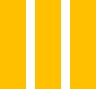 7
[Speaker Notes: Puntos clave: Las investigaciones han encontrado que las reacciones de los adultos ante el trabajo de los niños afectan el desempeño y la actitud del niño/a hacia la materia. 
Para ayudar a los niños a que desarrollen actitudes positivas hacia las matemáticas y motivarlos a que las aprendan, los adultos deben comunicar su confianza a los niños como aprendices de matemáticas, además de reforzar su creencia de que todos los niños pueden aprender matemáticas. 

Guion recomendado: Cuando los estudiantes aprenden matemáticas, la manera en que hablamos con ellos sobre las matemáticas es muy importante. Las investigaciones han encontrado que las reacciones de los adultos ante el trabajo de los niños afectan el desempeño y la actitud del niño/a hacia la materia. Por ejemplo, si un niño/a está aprendiendo algo nuevo en matemáticas y le pide ayuda a un adulto, algunos adultos podrían reaccionar diciendo que no son buenos para las matemáticas o que no saben cómo son las “nuevas matemáticas”. Aunque es cierto que pueden sentirse de esa manera, es importante que piensen lo que esto comunica al niño/a. Si el miembro adulto de la familia no reacciona de manera positiva, ¿cómo espera que el niño/a reaccione positivamente? 
Además de poner atención a cómo reaccionamos cuando un niño/a nos pide ayuda con su tarea, debemos poner atención a cómo les comunicamos nuestras expectativas. Cuando un niño/a tiene problemas con las matemáticas, los padres o maestros pueden tratar de tranquilizar al estudiante, en lugar de ofrecer estrategias que le ayuden a tener éxito en matemáticas. 
Por ejemplo, consideremos la frase que quizá todos hemos escuchado: “No soy bueno para las matemáticas, pero me fue bien”. Esto comunica que tiene pocas expectativas en el estudiante sobre las matemáticas, entonces, ¿por qué el estudiante tendría que esforzarse más? Las familias pueden usar frases como “Sé que es difícil, pero quizá podrías buscar otra manera de resolver el problema” o “Sé que es difícil, pero estás aprendiendo algo nuevo y, a veces, eso requiere mucho trabajo”. 

(3 minutos)]
La mentalidad en matemáticas es importante
Mentalidad fija
Mentalidad de crecimiento
Es la creencia de que las personas nacen con la inteligencia que tienen y no se puede hacer mucho para cambiarla.
Es la creencia de que las personas pueden aumentar su inteligencia mediante trabajo duro y persistencia. Puede ejercitar el cerebro como lo hace con los músculos.
[Speaker Notes: Punto(s) clave: Demostrar una mentalidad de crecimiento, la creencia de que las personas pueden lograr más mediante trabajo duro puede ayudar a los niños a persistir mediante desafíos de aprendizaje y reconocer que cualquiera puede aprender matemáticas con el apoyo adecuado.

Guion recomendado: Cuando participamos en el aprendizaje de las matemáticas con nuestros hijos, es importante pensar cómo abordamos la materia y las actitudes que expresamos sobre las matemáticas. Categorizamos estas actitudes de dos maneras: una mentalidad fija y una mentalidad de crecimiento.
Cuando alguien tiene una mentalidad fija, cree que sus logros se basan en algunos rasgos innatos y que sus éxitos los realiza con poco o ningún esfuerzo, ya que se basan en su inteligencia. Las personas son quienes son. La gente exitosa nace para tener éxito. La gente que es buena para las matemáticas nace así.

Con una mentalidad de crecimiento, las personas creen que tienen la habilidad de lograr más mediante el trabajo duro. Aunque la inteligencia y los rasgos innatos pueden jugar un papel importante, el éxito es resultado del trabajo duro, buenas estrategias y el tiempo invertido en la tarea o la materia. Las personas exitosas no nacen, se hacen. 

Con frecuencia, los adultos hablan de la capacidad de aprender matemáticas como algo fijo en el niño/a, posiblemente con frases que suenan tranquilizadoras, como “Terminaste ese problema porque eres muy inteligente” o “Eres bueno en muchas otras cosas, quizá las matemáticas no son lo tuyo.” Sin embargo, estas frases no son una buena manera de animar a los niños pequeños. Promueven la mentalidad fija. Frases como “Terminaste el problema más difícil, seguro trabajaste mucho” o “Sé que tienes problemas con las matemáticas, pero quizá debes intentar una nueva estrategia o método de estudio para mejorar” son frases que promueven la mentalidad de crecimiento.

El mensaje principal es que queremos elogiar la persistencia de los niños para aprender y reconocer que cualquiera puede ser bueno en matemáticas con el apoyo adecuado. 

(3 minutos)]
Anime el esfuerzo y el aprendizaje
¡Puedes hacerlo! Intentemos otra estrategia.
No todos son buenos para las matemáticas, eres muy bueno en otras materias.
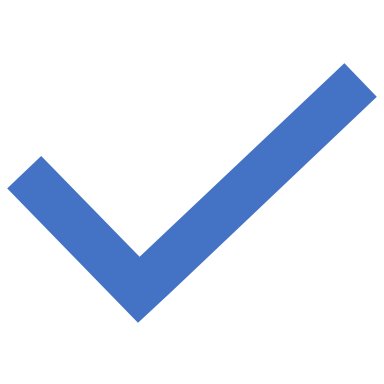 [Speaker Notes: Punto clave:  Los adultos pueden ayudar a los niños a desarrollar una mentalidad de crecimiento para aprender matemáticas mediante las palabras y frases que usan. 

Guion recomendado: Veamos ahora algunas frases diferentes. Lea cada frase en la pantalla y coméntela con la persona a su lado. ¿Cuál promueve una mentalidad de crecimiento? 
Es importante notar las diferentes estrategias que los niños usan para resolver los problemas. Puede hacer preguntas como: 
¿Qué habilidades para resolver problemas usaste en este problema? ¿Podrías intentarlo con una estrategia diferente?
En una escala del 1 al 10, donde 10 siendo el mayor esfuerzo que has puesto para hacer algo, ¿cuánto te esforzaste en esta tarea?

(1 minuto)]
Elogie el esfuerzo y el aprendizaje
Tuviste una calificación más alta en esta tarea. Debes ser bastante inteligente.
Tuviste una calificación más alta en esta tarea. Debiste haber trabajado muy duro.
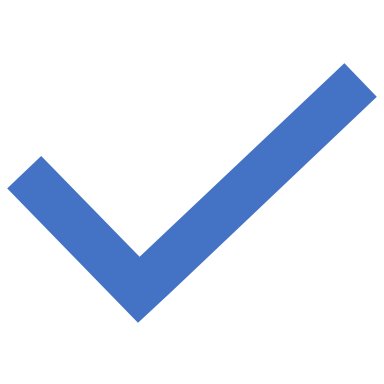 [Speaker Notes: Punto clave:  Ayuden a los niños a que reconozcan la relación entre el trabajo duro y los resultados positivos. 

Guion recomendado: Hablemos de estas dos frases. Son más parecidas que las últimas dos. Hable con su vecino: ¿Cuál cree que elogia el esfuerzo? 

Todos debemos decirles a nuestros hijos que son inteligentes, pero para hacer énfasis en la mentalidad de crecimiento, debemos asegurarnos de que también elogiemos el esfuerzo y el trabajo duro. 

De nuevo, puede ampliar la manera en la que habla del esfuerzo de su hijo/a e incluir preguntas como “¿Qué piensas? ¿Trabajaste duro?”. 

(1 minuto)]
Aproveche el poder del “aún”
¡Estoy tan decepcionado! Trabajé mucho y no pude sacar 10 en la tarea. 

Aún no sacas un 10. Sin embargo, aprendiste mucho y ahora estás más preparado para la siguiente tarea. Pídele a tu maestro que te dé sugerencias sobre cómo mejorar.
[Speaker Notes: Puntos clave: Cuando los niños trabajan duro y no logran la meta deseada, recuérdeles el poder del “aún.” Los niños quizá no han alcanzado su meta “aún,” pero sus esfuerzos los acercan a su meta. 

Hable de la conversación entre la madre e hija que se mostró en la diapositiva, y después comparta el mensaje a continuación.
 
Guion recomendado: Todos hemos pasado por momentos en los que trabajamos duro para lograr una meta, pero seguimos sin alcanzarla. Puede ser frustrante y afectar la confianza de una persona. Cuando sus hijos experimenten resultados frustrantes, incluso cuando sí trabajaron duro, ayúdelos a aprovechar el poder del “aún”, recordándoles que piensen en el progreso que han hecho y cómo mejorar (pedir ayuda, practicar más, intentar otra estrategia de estudio). Ayudar a los niños a desarrollar su resiliencia cuando enfrentan decepciones les brinda lecciones de vida más allá del salón de clases.  

(2 minutos)]
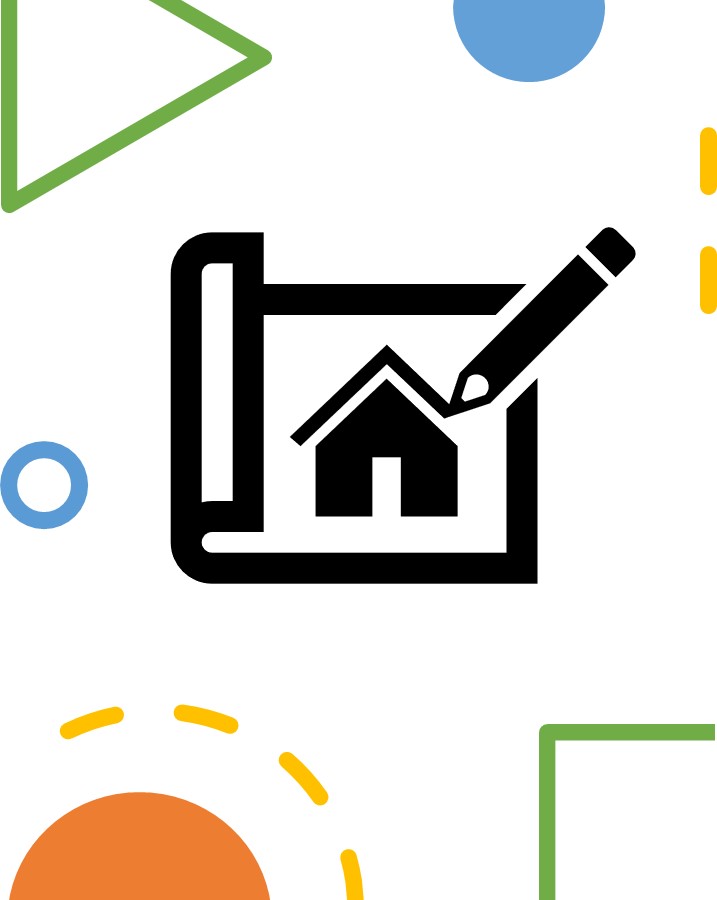 Lleve mensajes a casa
Las actitudes de los adultos hacia las matemáticas pueden influir en el desempeño de los niños en las matemáticas.
La retroalimentación de la familia y el maestro es importante para el aprendizaje de las matemáticas.
Al brindar retroalimentación orientada al crecimiento, puede ayudar a sus hijos a tener éxito en matemáticas.
¡Elogie el esfuerzo y el aprendizaje!
[Speaker Notes: Punto(s) clave: Comparta los mensajes para llevar a casa que aparecen en la diapositiva. 

(1 minuto)]
Referencias
Achieve, Inc. (2006). Closing the expectations gap: An annual 50-state progress report on the alignment of high school policies with the demands of college and work. https://www.achieve.org/files/50-state-06-Final.pdf 
Blackwell, L. S., Trzesniewski, K. H., & Dweck, C. S. (2007). Implicit theories of intelligence predict achievement across an adolescent transition: A longitudinal study and an intervention. Child Development, 78, 246–263.
Boaler, J. (2015). Mathematical mindsets: Unleashing students' potential through creative math, inspiring messages and innovative teaching. John Wiley & Sons.
Dweck, C. S. (2008). Mindsets and math/science achievement. https://lincs.ed.gov/professional-development/resource-collections/profile-534
Claessens, A., & Engel, M. (2013). How important is where you start? Early mathematics knowledge and later school success. Teachers College Record, 115(6).
Duncan, G. J., Dowsett, C. J., Claessens, A., Magnuson, K., Huston, A. C., Klebanov, P., Pagani, L. S., Feinstein, L., Engel, M., Brooks-Gunn, J., Sexton, H., Duckworth, K., & Japel, C. (2007). School readiness and later achievement. Developmental Psychology, 43(6), 1428–1446. https://doi.org/10.1037/0012-1649.43.6.1428
Epstein, J.L. (2001). School, family, and community partnerships (1st ed.). Westview Press. 
Siegler, R. S., Duncan, G., Davis-Kean, P. E., Duckworth, K., Claessens, A., Engel, M., Susperreguy, M.I., & Meichu, C. (2012). Early predictors of high school mathematics achievement. Psychological Science, 23(7), 691–697. https://eric.ed.gov/?id=ED552898